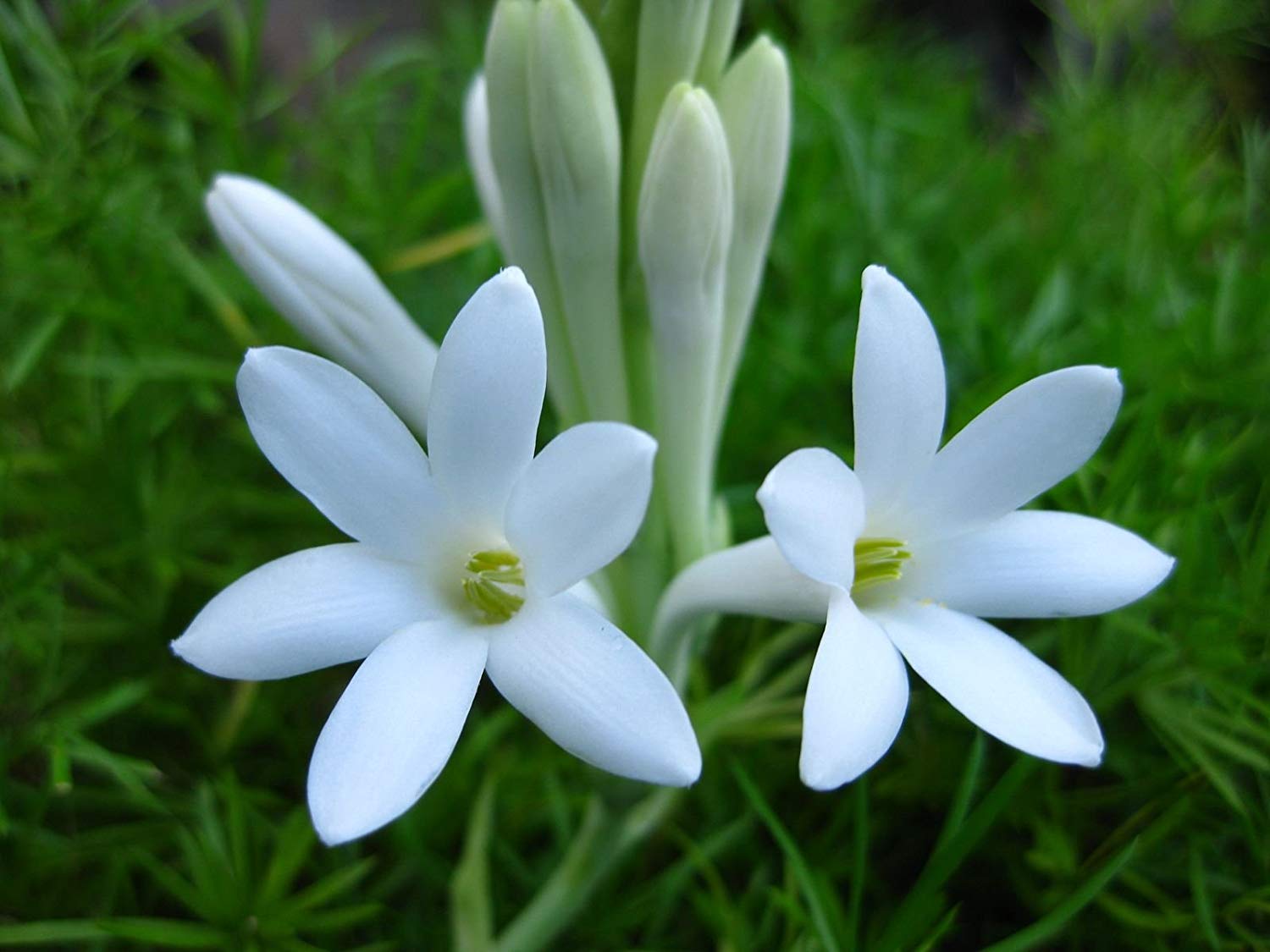 Welcome
Kanij
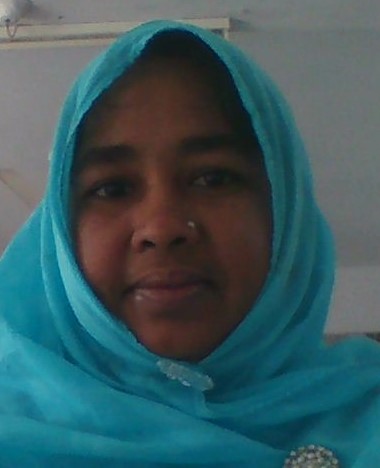 Presenter
Ummey Kanij Billah
Assistant Teacher
Dhaka Match Industries secondary school,Khulna
WELCOME
To
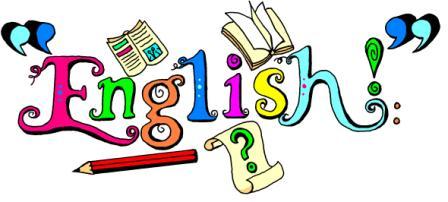 Class
kanij
English 2nd Paper
Class-7
Unit                                    Lesson
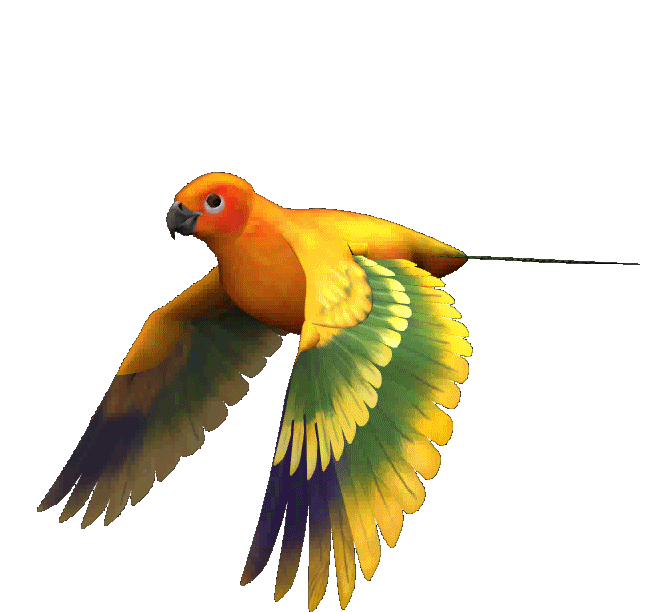 Let’s see the pictures
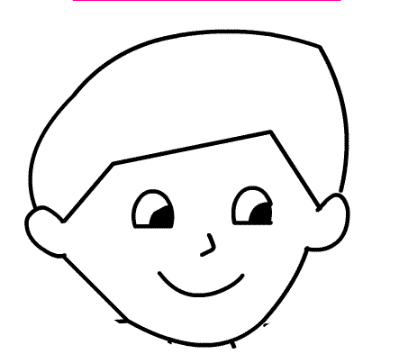 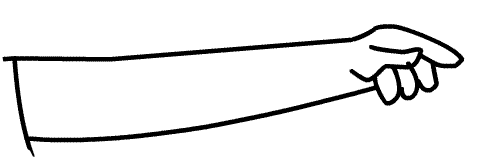 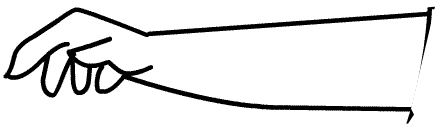 Parts of body
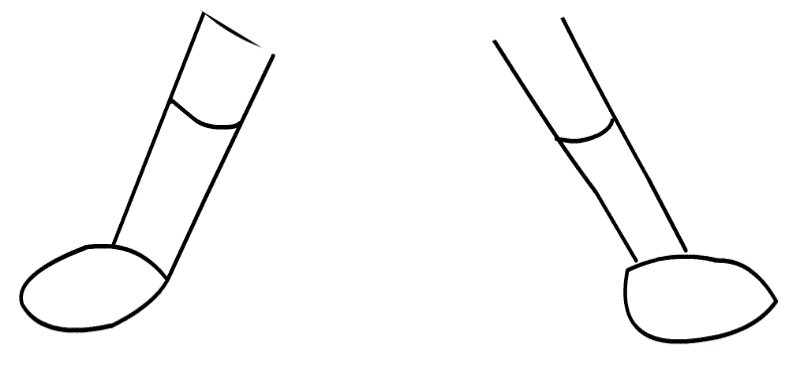 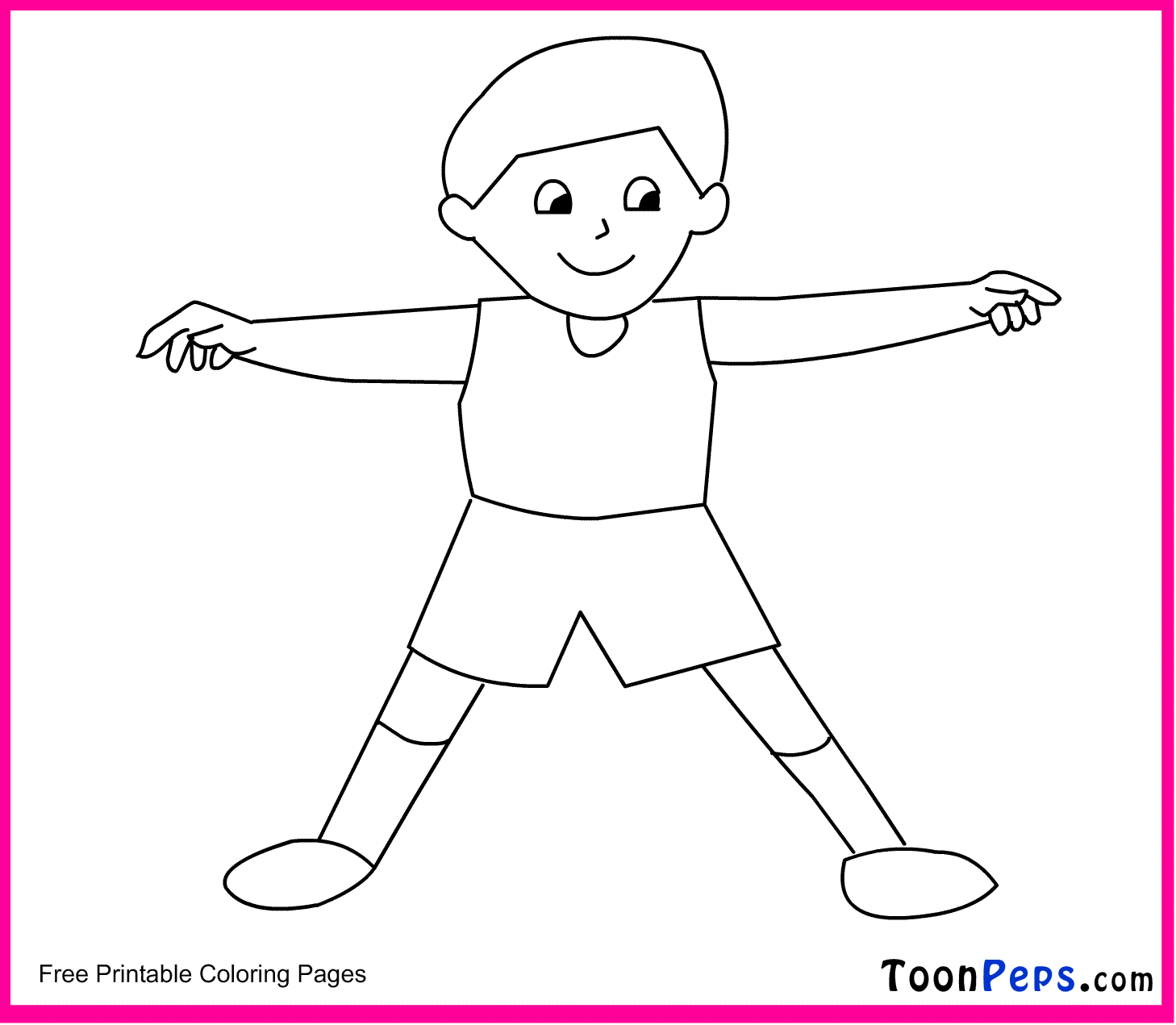 Human body
Kanij
Guess-
What is our topic?
Kanij
Todays topic
Parts of Speech
Episode- One
rasel604@gmail.com     01911096530
Learning Outcomes
Students will be able to-
#. Learn about Parts of Speech.
#. Define Parts of Speech.
#. Classify Parts of Speech.
Kanij
Parts of Speech
* The different kinds of words used for different purposes in a sentence are called parts of speech.
We are in the class room.
Here Six parts = A sentence/Speech
Kanij
Kind of Parts of Speech
There are Eight kinds-
Adjective
Pronoun
Noun
Parts 
of 
Speech
Verb
Interjection
Adverb
Conjunction
Preposition
We 				=
are 				=
in 					=
the class room=
Pronoun
Verb
Preposition
Noun
We are in the class room.
=
Speech
Tell about the pictures
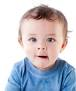 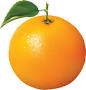 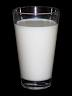 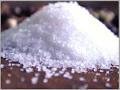 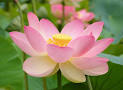 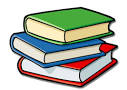 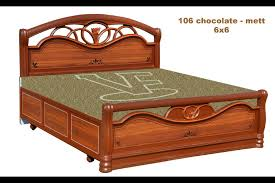 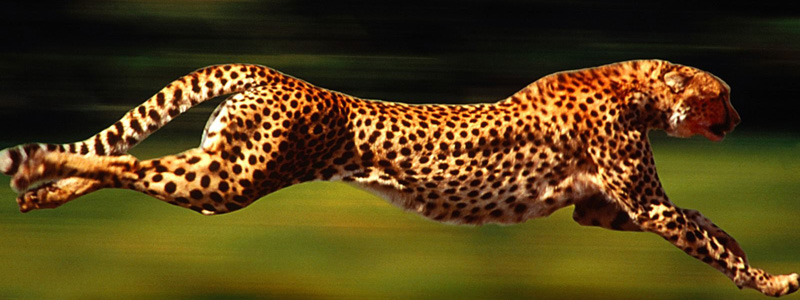 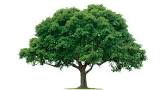 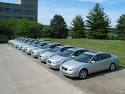 Noun
A noun is the name of any person, place or thing.
Kanij
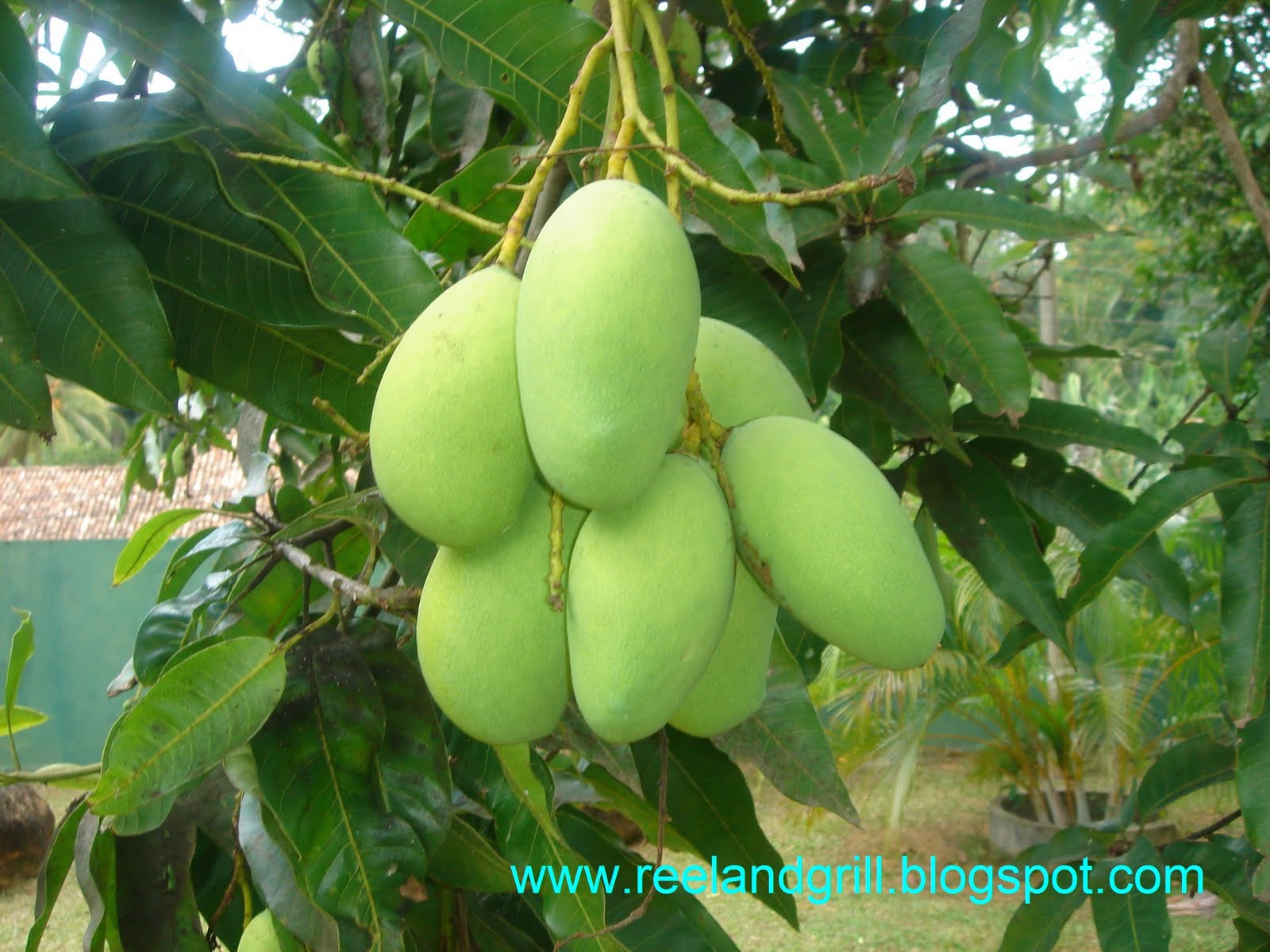 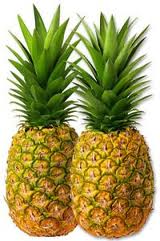 Ask and Ans.
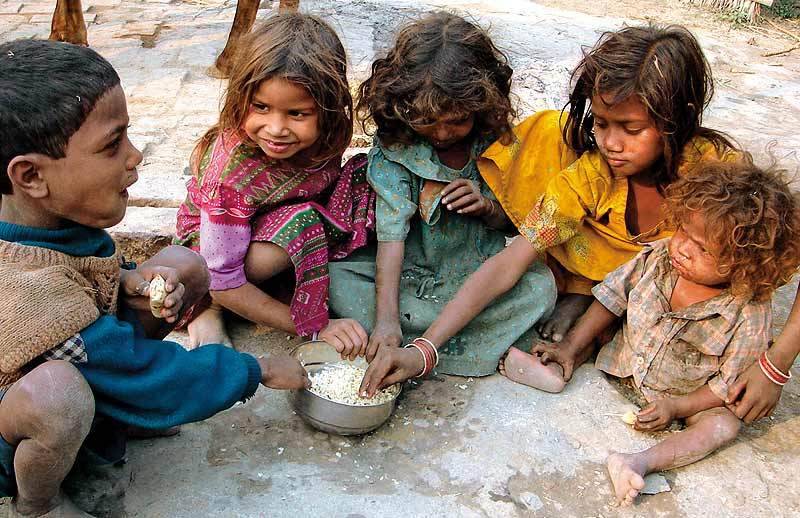 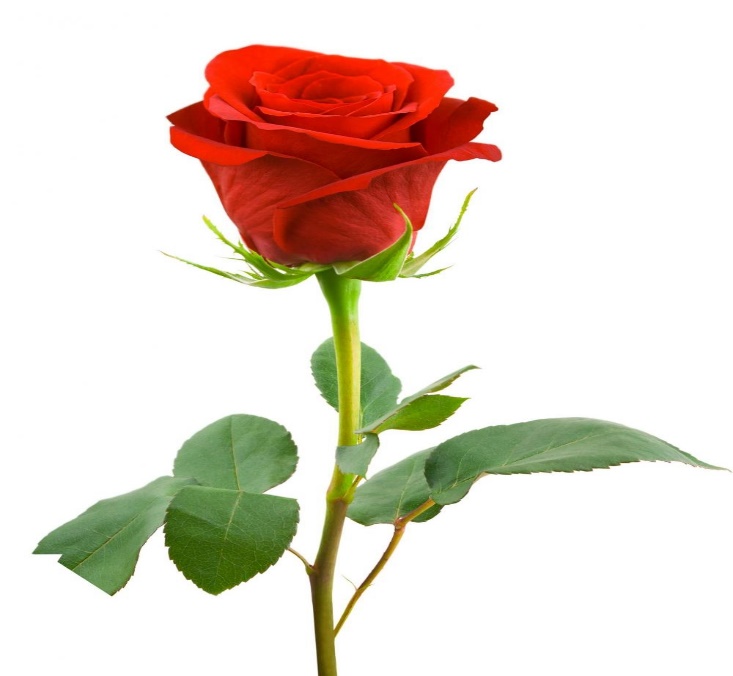 Action: Read silently and note it.
=
Noun
নাম
=
Pronoun
নামের পরিবর্তে যে শব্দ বসে
Verb
কাজ
=
=
Adjective
দোষ, গুন, সংখ্যা, অবস্থা
=
Adverb
দোষ-গুন, সংখ্যা, অবস্থার পরিমান
=
মশলা
Preposition
=
Conjunction
সংযোজক, যে শব্দ দিয়ে যুক্ত করা হয়
আবেগসূচক শব্দ
=
Interjection
Individual Work
Write the name of the kinds of Parts of Speech
Group work
Define the Part of Speech
Kanij
Evaluation
Rima reads book.
*What is it?
* Has it any name?
* So, it is -----
Kanij
See you again
Kanij
THANK YOU
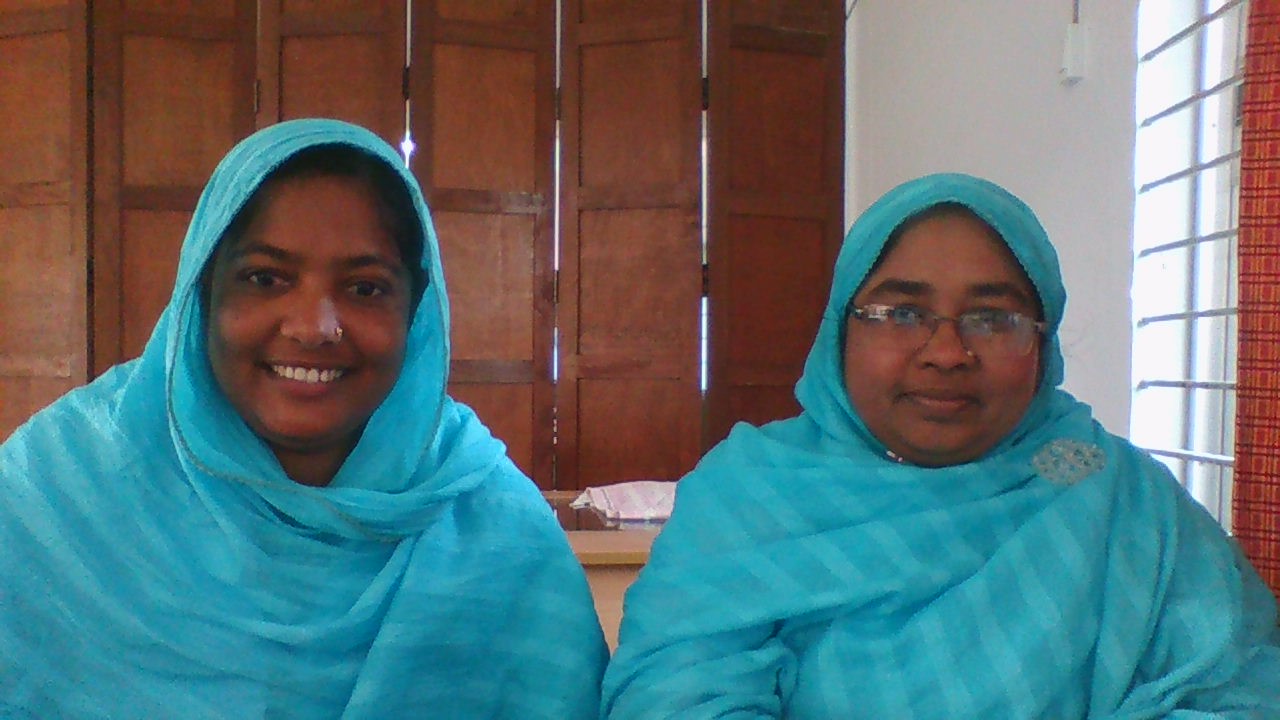 Kanij